Урок математики в 4 классе
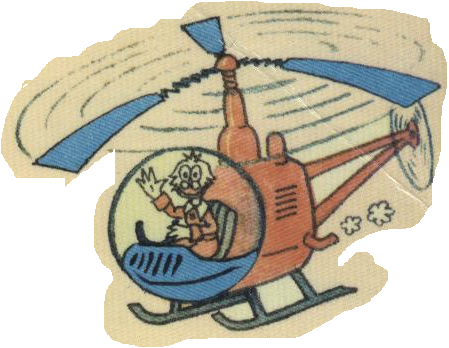 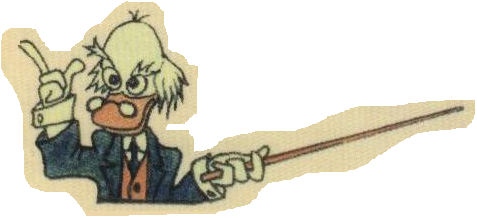 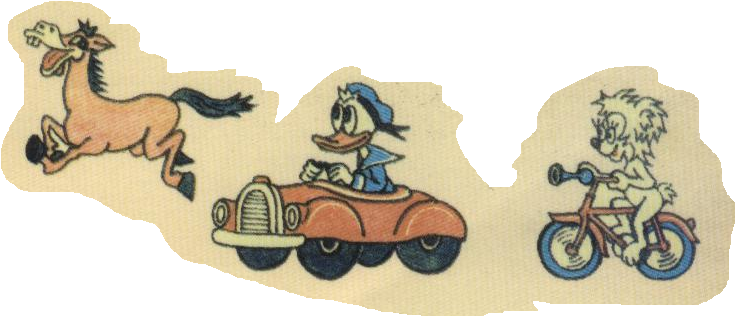 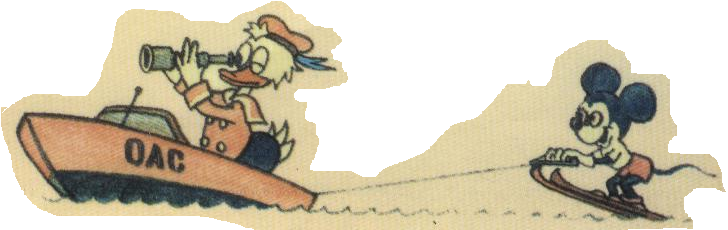 Решение задач на движение.
Цель: закрепить умение 
         решать задачи на
         движение.
Устный счет
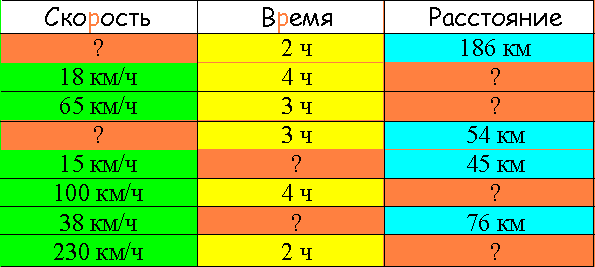 Решение задач на движение разного уровня
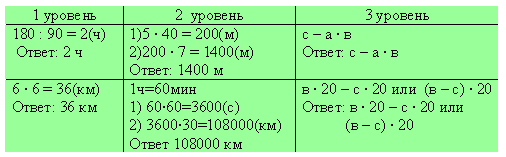 Формулы при решении задач на движение
t = S  :  V
    V = S  :  t
                    S = V  ·  t
40 км/ч
50 км/ч
? ч
От Орла до Курска по шоссе 180 км. Из этих городов одновременно навстречу друг другу выехали грузовик и автобус. Скорость грузовика 40 км/ч, а скорость автобуса 50 км/ч. Как и с какой скоростью изменяется расстояние между ними? Через сколько часов произойдет встреча?
180 км
Показать (2)
[Speaker Notes: Л.Г. Петерсон «Математика 4 класс»   Урок 30.]
tвст
Из пунктов А и В, расстояние между которыми 300 км, выехали одновременно навстречу друг другу велосипедист  и мотоциклист. Скорость велосипедиста 20 км/ч, а мотоциклиста 40 км/ч. Когда произойдет встреча? 
Как изменяется расстояние между ними за 1 ч, 2 ч, 3 ч и 4 ч?
20 км/ч
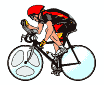 40 км/ч
300 км
Показать (6)
[Speaker Notes: Л.Г. Петерсон «Математика 4 класс»   Урок 26.]
Интересные сведения о максимальной скорости.
Решение задач с недостающими данными
1) Скорость пешехода равна…....км\ч.
  Сколько километров он пройдёт за …….. ч?
   2) Машина проехала  ……..  км       
   за ……  ч. Узнай скорость машины.
Спасибо за урок!